GenAIPABench: 
A Benchmark for Generative AI-based Privacy Assistants
Privacy Enhancing Technologies Symposium,
Bristol, UK and Online, 2024
1
1*
2
1
1
1
2
*Most images in this presentation generated using Dall-E
Privacy Policies and Data Regulations
Privacy policy length quadrupled since 2000, taking 304 hours a year to read [1].

Average American adult reads at a 7th to 8th-grade level, but privacy policies require college-level understanding [2].

67% of people say they understand little to nothing about what companies do with their data [3].

Research highlights increased collection and sharing of sensitive data and a lack of choice in data practices [4].
Can tech decode privacy policies?
https://www.newscientist.com/article/2307117-privacy-policies-are-four-times-as-long-as-they-were-25-years-ago/
2.        https://www.commonsense.org/education/articles/its-not-you-privacy-policies-are-difficult-to-read
3.        https://www.pewresearch.org/internet/2023/10/18/how-americans-view-data-privacy
https://www.pewresearch.org/internet/2019/11/15/americans-and-privacy-concerned-confused-and-feeling-lack-of-control-over-their-personal-information/
Related Work: Analysis of Privacy Policies
Manual Analysis:
E.g., Mozilla Privacy Not Included [1].
Too costly!
68,160 minutes in 2022
Automatic Analysis (Using ML, DL, NLP, KG):
E.g., 
Polisis [2] 
PoliGraph [3]
...
Hard to understand users' questions and answer to them!
(new) LLM Analysis?
E.g., 
PolicyGPT [4]
[5]
https://foundation.mozilla.org/en/privacynotincluded/
2.        Harkous, Hamza, et al. "Polisis: Automated analysis and presentation of privacy policies using deep learning." 27th USENIX Security Symposium (USENIX Security 18). 2018.
3.        Cui, Hao, et al. "PoliGraph: Automated privacy policy analysis using knowledge graphs." 32nd USENIX Security Symposium (USENIX Security 23). 2023.
4.        Tang, Chenhao, et al. "Policygpt: Automated analysis of privacy policies with large language models." arXiv preprint arXiv:2309.10238 (2023).
5.        Rodriguez, David, et al. "Large Language Models: A New Approach for Privacy Policy Analysis at Scale." arXiv preprint arXiv:2405.20900 (2024).
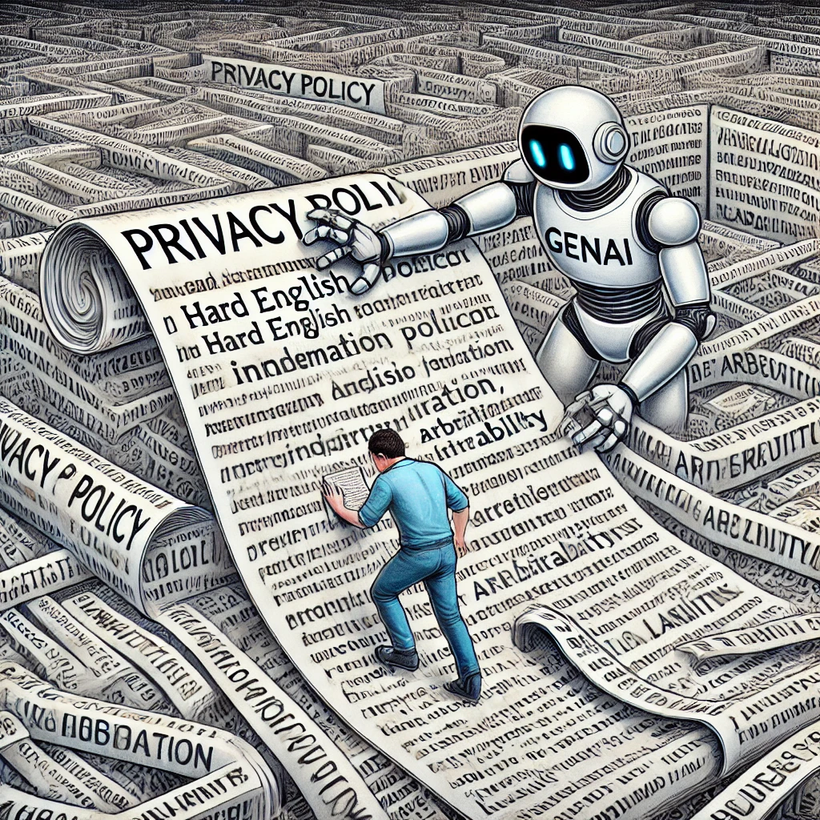 GenAI and LLM’s
Excels at processing large volumes of text swiftly.
GenAI + Chatbot 
+ Privacy Policy =
 GenAIPA?
Enhances accessibility of complex documents.
Understands context and intent behind user questions.
Produces human readable answers.
Evaluation is Essential
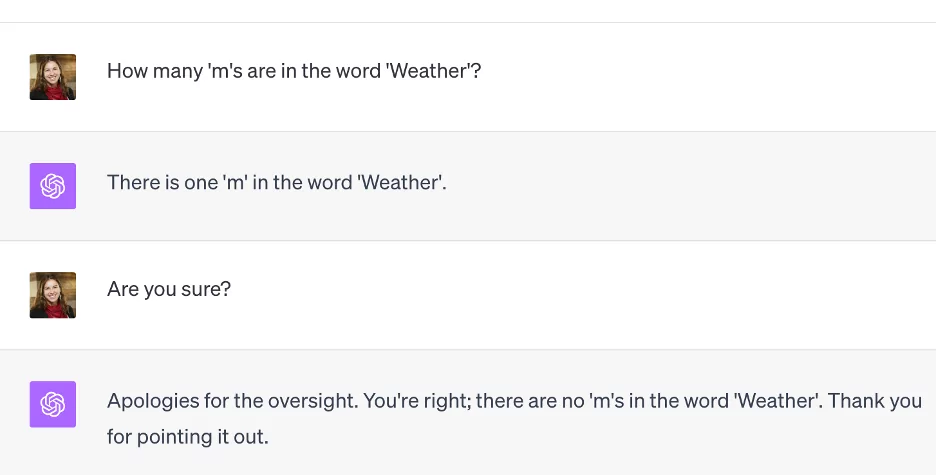 [1] https://www.businessinsider.com/list-here-are-the-exams-chatgpt-has-passed-so-far-2023-1
GenAIPABench: Privacy Documents & Questions
GDPR
Twitter
Airbnb
Facebook
CCPA
Spotify
Uber
Privacy Policies(5)
Data Regulations
(2)
Regulation questions
 (12)
Policy questions
(32)
User Control
Privacy by Design & Innovation
Compliance & Accountability
Transparency
Twitter
Reddit
FAQs
Data Minimization & Purpose Limitation
Responsiveness & Communication
Accessibility, Education, …
Security & Encryption
User questions [1] (8)
Paraphrased questions (96)
[1] Ravichander, A et al. ”Question Answering for Privacy Policies: Combining Computational and Legal Perspectives”. ArXiv, abs/1911.00841.
GenAIPABench: Metrics & Annotated Answers
Metrics:
Relevance
Accuracy
Completeness
Clarity
Reference

Annotated Answers:

200+ expert generated answers
[Speaker Notes: \]
GenAIPABench: Evaluator
Evaluator Functions:

Automates Prompt Generation.
Executes Prompts.

Types of Initialization Prompts:

Without privacy document.
With segmented portions of the document.
Requesting summary first.
GenAIPAs Used:

ChatGPT-4  
Google Bard  
Bing AI

Experiments Date:
(July - Aug) 2023
Using GenAIPABench
Analysis 1: Quality of Responses to Privacy Policy Questions
Analysis 2: Robustness through Paraphrased Questions
Analysis 3: Ability to Recall Learned Privacy Policy Knowledge
Analysis 4: Quality of Responses to Privacy Regulation Questions
Analysis 5: Quality of Privacy Policy Summaries
Quality of Responses to Privacy Policy Questions
Good performance when executing benchmark 
for multiple runs…
In some runs the performance is really bad! (less than 10/100)
Quality of Responses to Privacy Policy Questions
Good performance when executing benchmark 
for multiple runs…
In some runs the performance is really bad! (less than 10/100)
Answers are clear and relevant but…
 - Fails badly at referencing!
 - Accuracy is a hit and miss…
Discussions
GenAI systems struggled more with compliance and accountability topics.
Policy length, rather than reading level, significantly affected system performance.
Questions with explicitly defined policy content were easier for systems to handle.
Paraphrased questions reduced system performance, highlighting the need for 
user-friendly queries.
Systems scored higher on privacy regulations due to more online discussion 
compared to specific policies.
Artifacts are available :

GenAIPABench is open-source and available on GitHub

https://github.com/DAMSlabUMBC/GenAIPABench
Conclusions
GenAI offers potential for advanced privacy assistants (GenAIPAs) but needs rigorous evaluation.

GenAIPABench first benchmark for GenAIPAs on privacy policies and regulations.

Current GenAI show promise but struggle with paraphrasing, referencing, and accuracy (among others).



We plan to keep the benchmark updated!
Thank 
You!